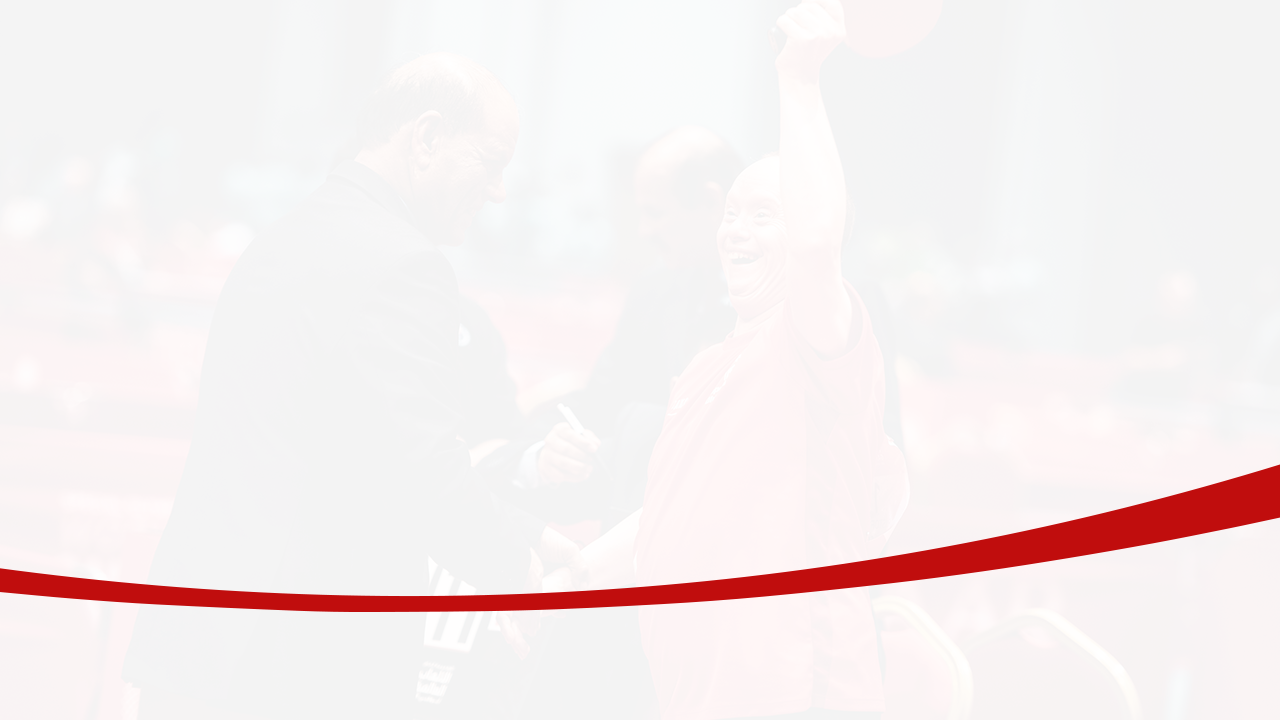 Welcome to the 
Nieuwsblad Cycling Series press conference
Tuesday, 25th of April
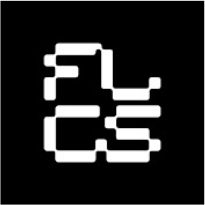 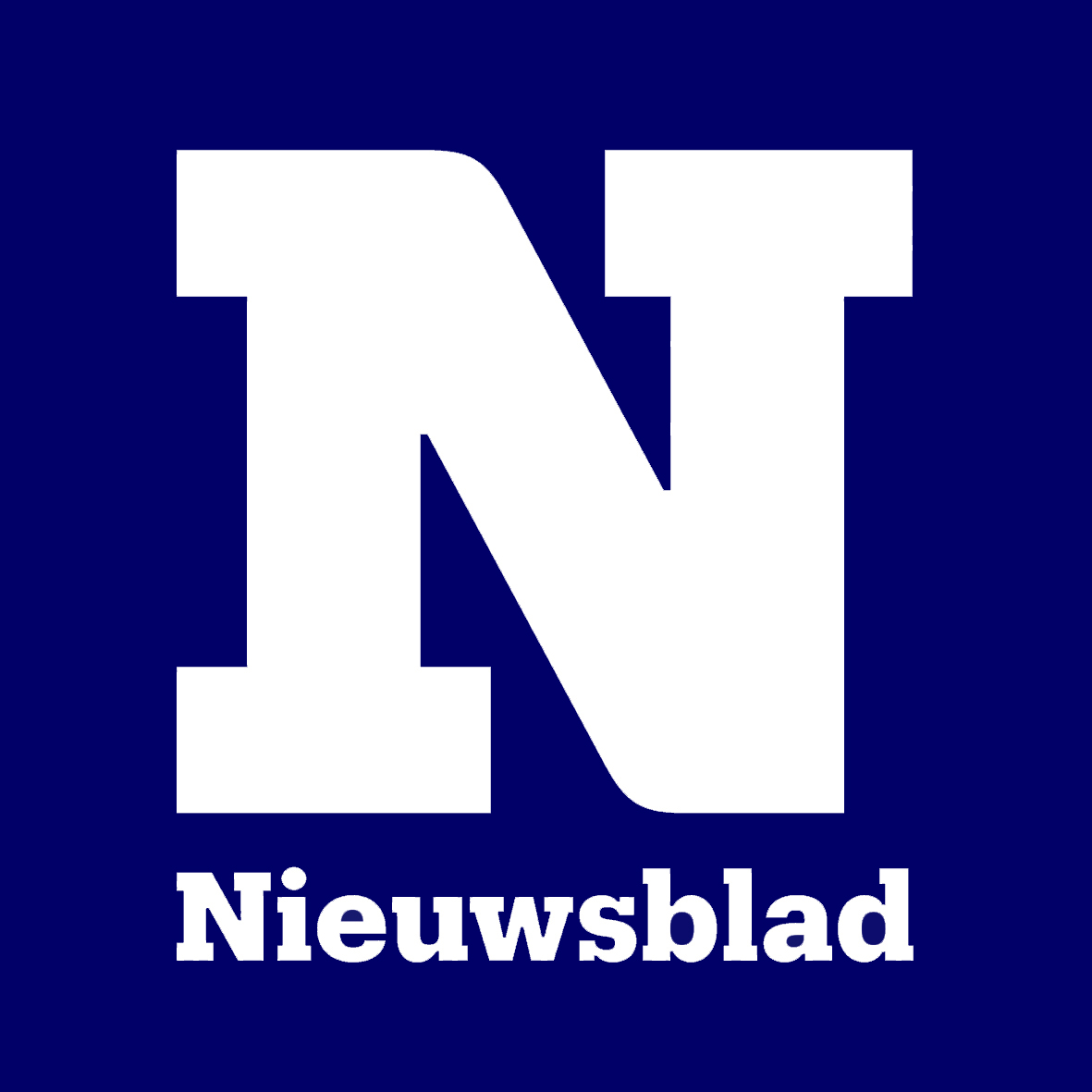 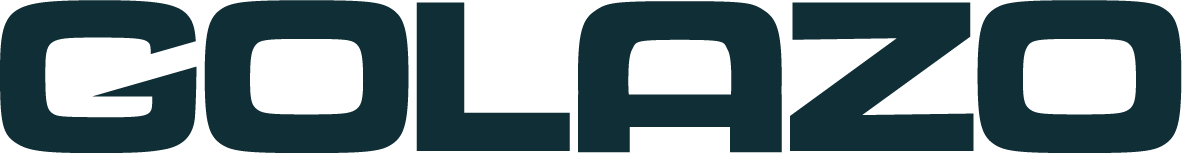 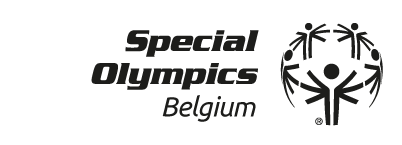 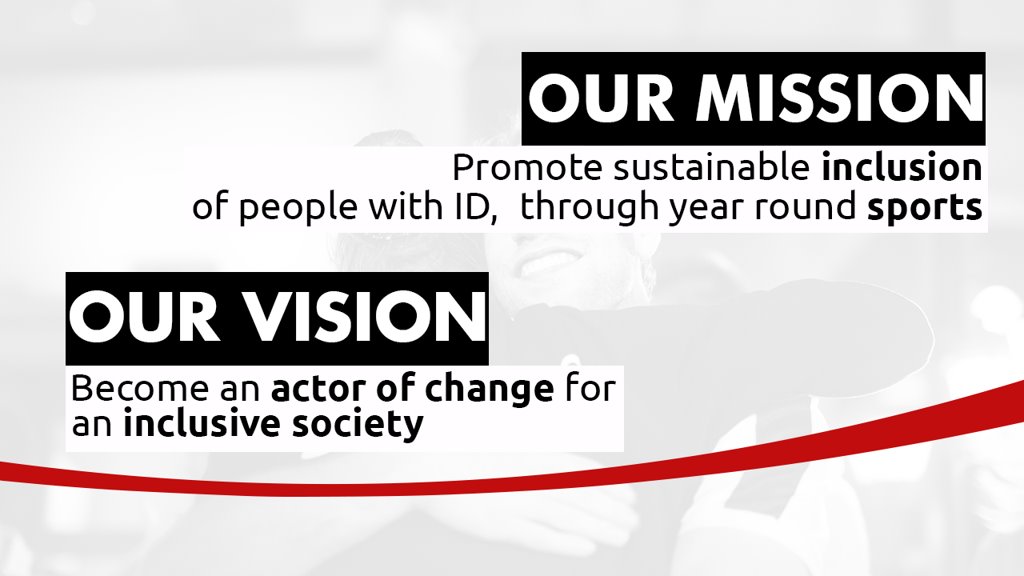 Target
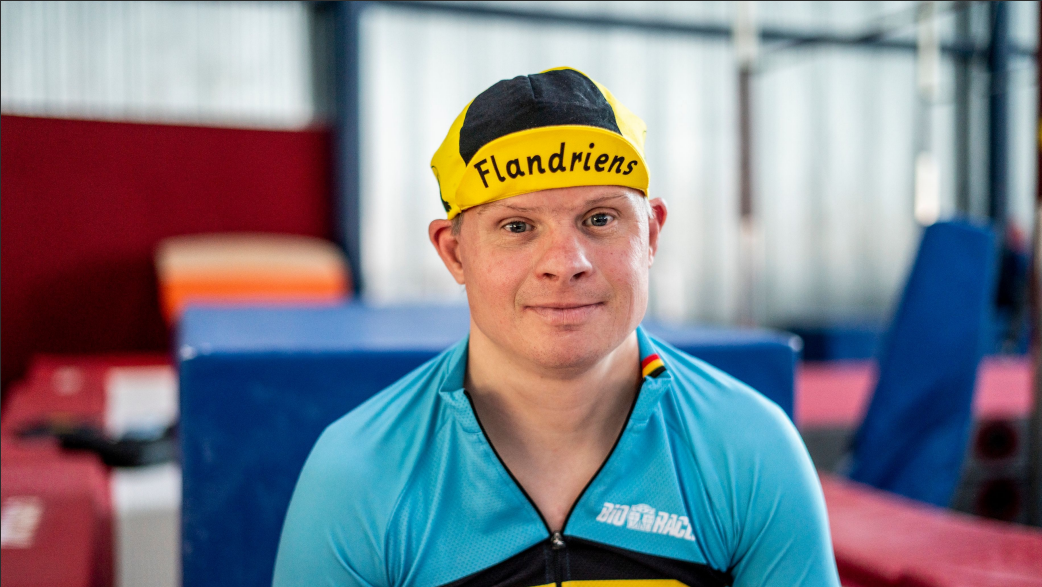 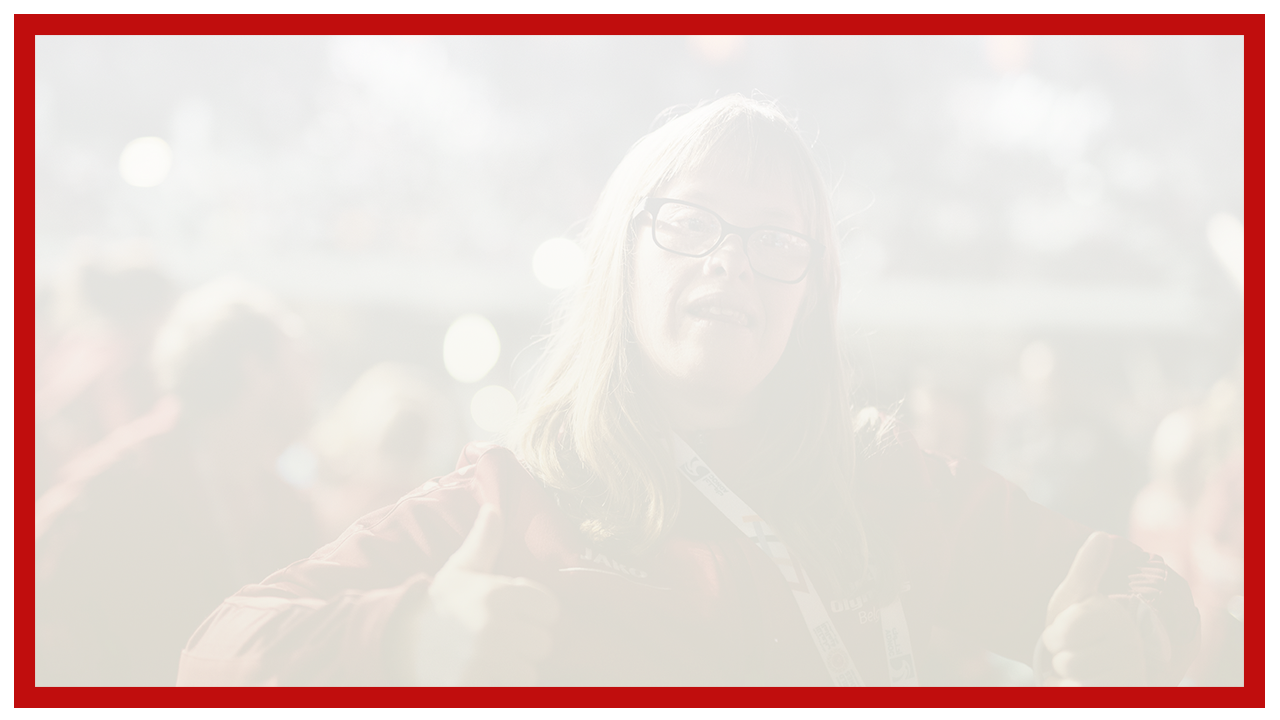 Schedule
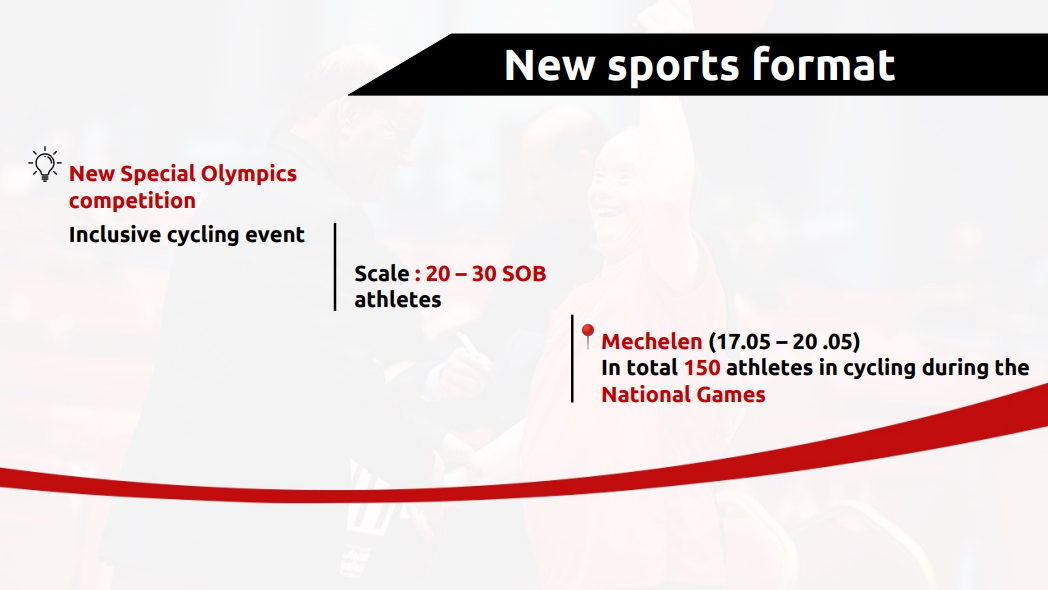 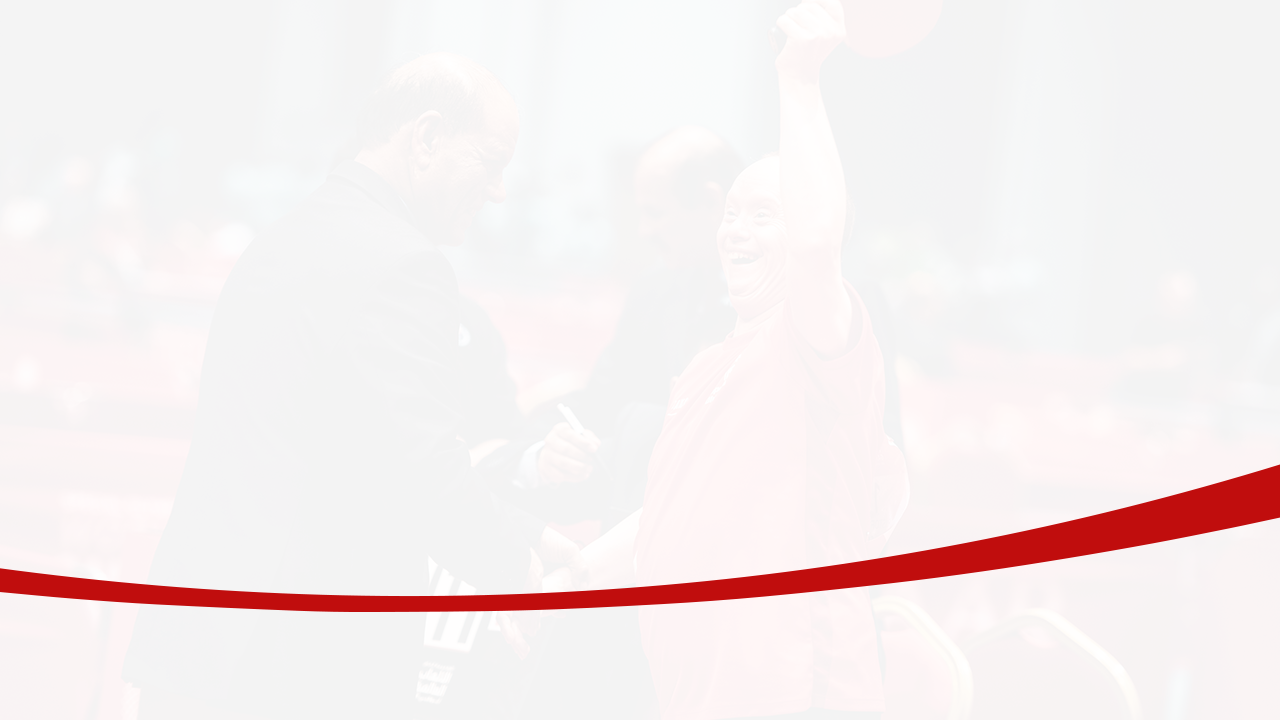 Target
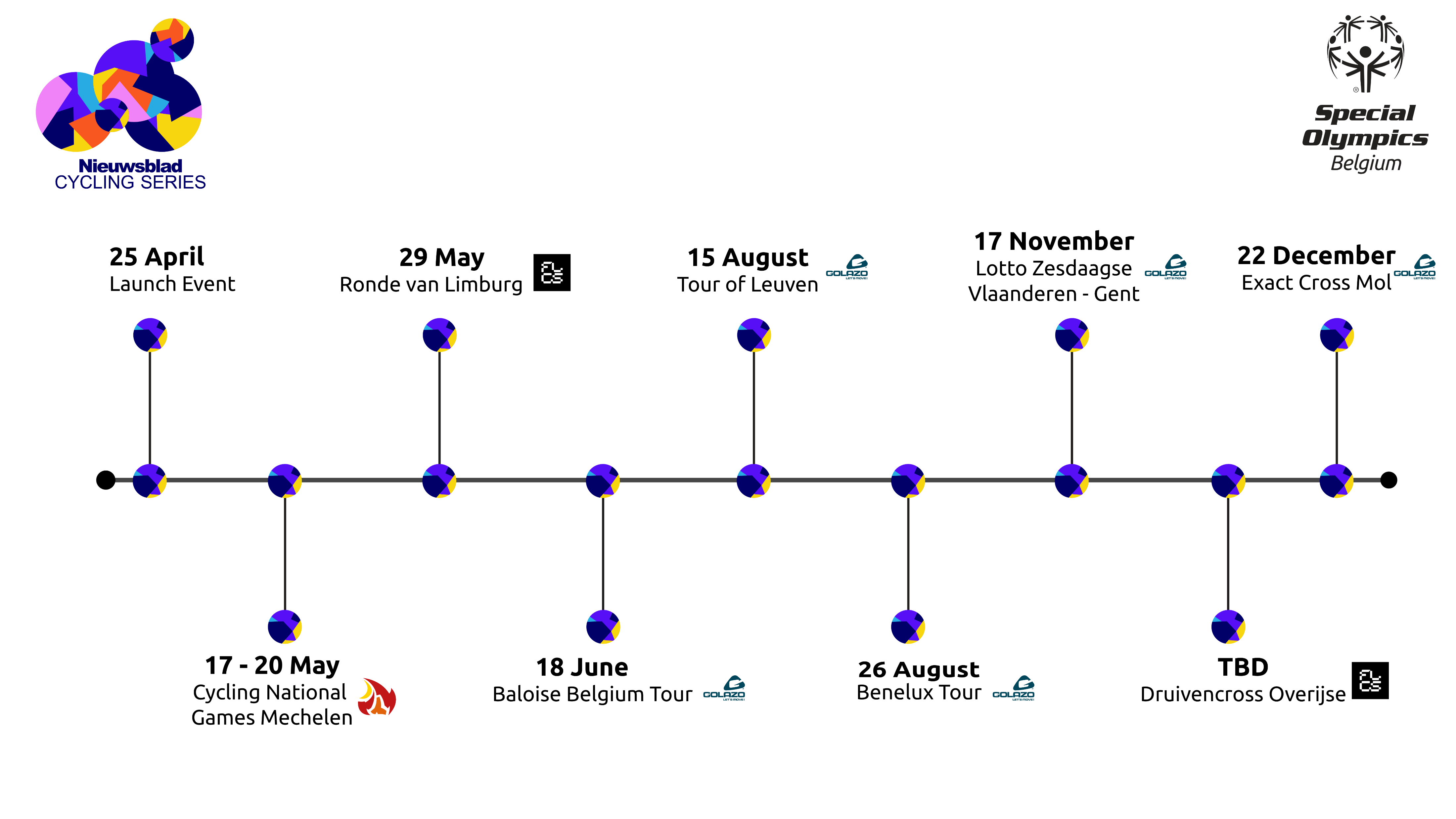 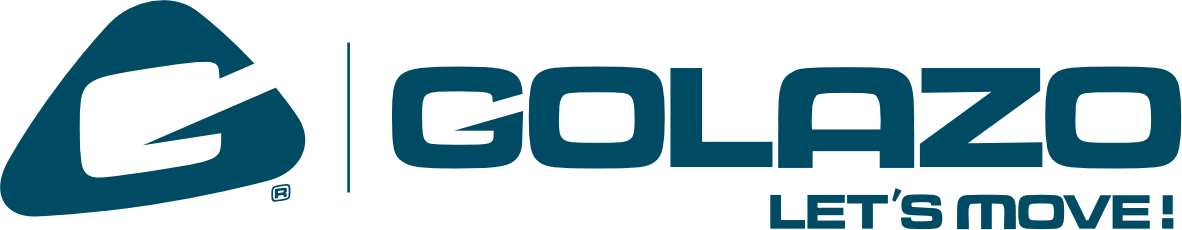 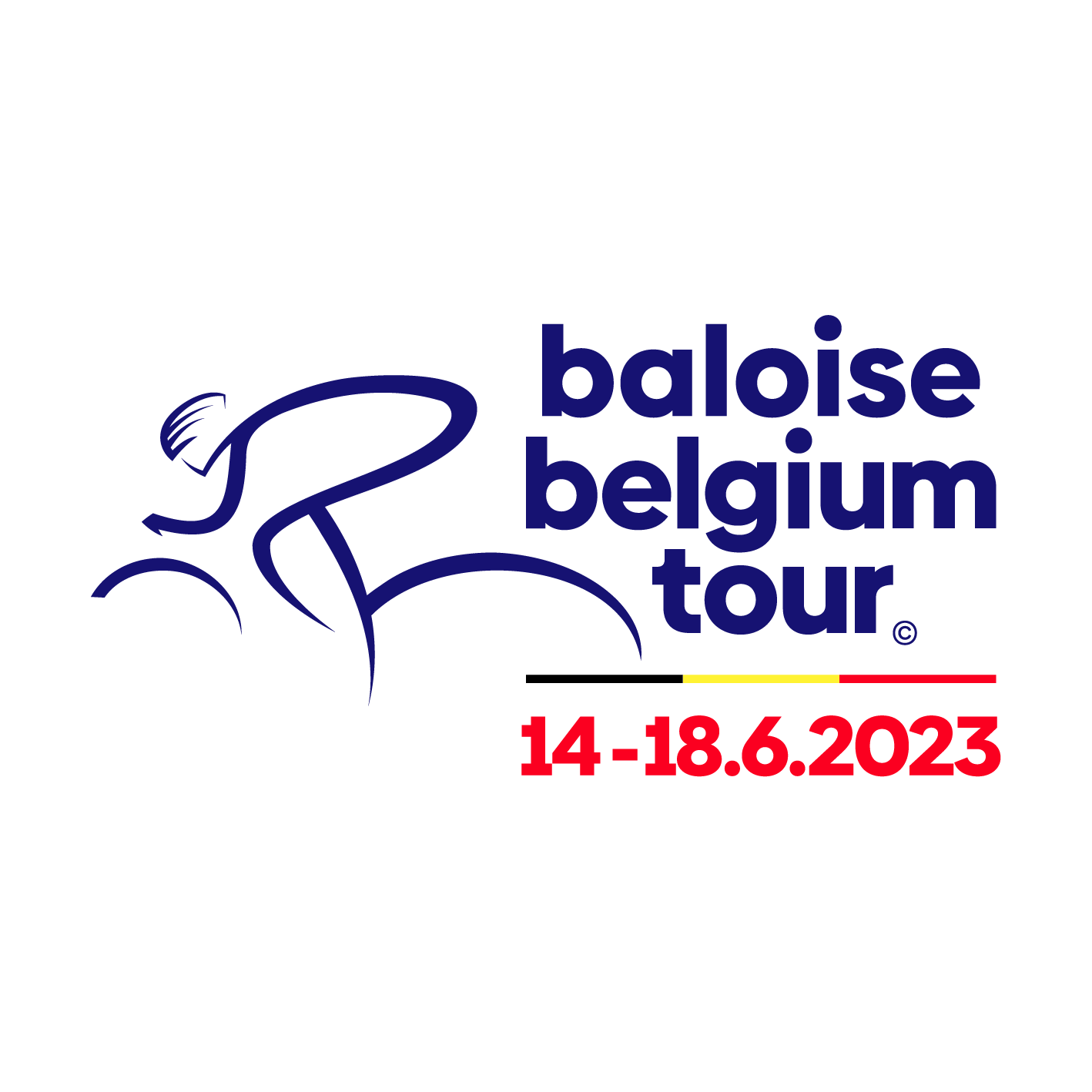 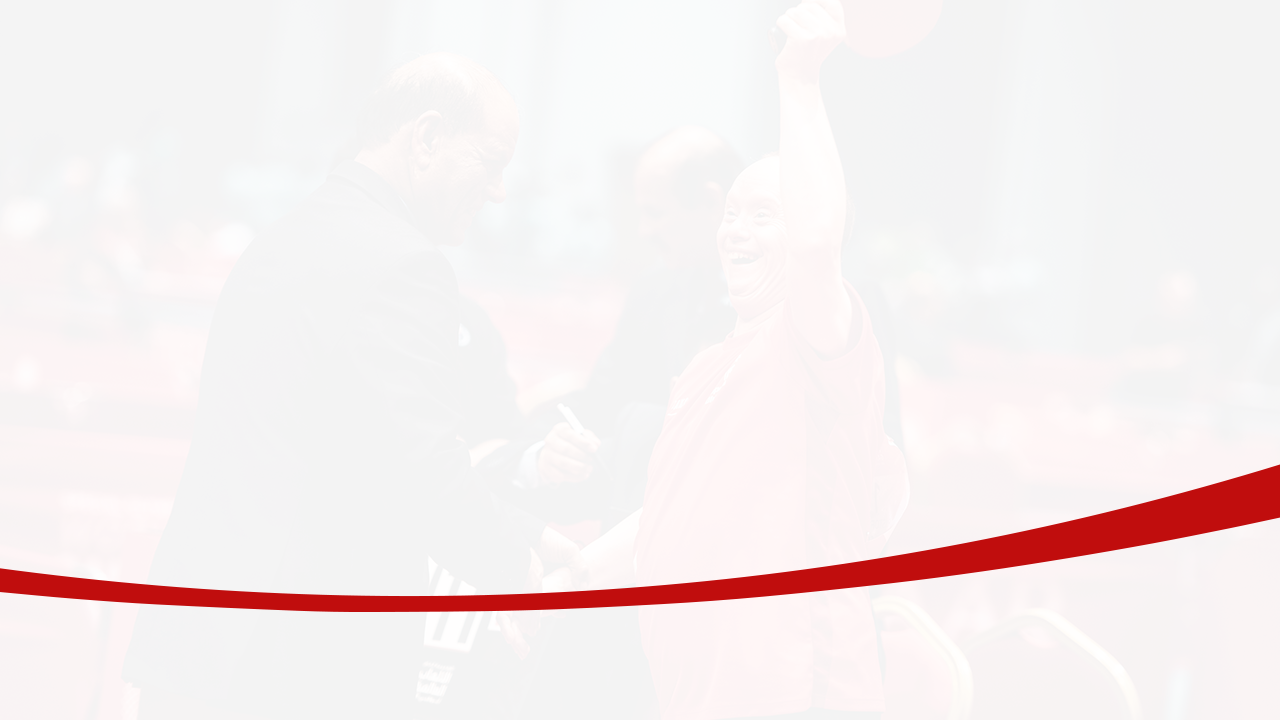 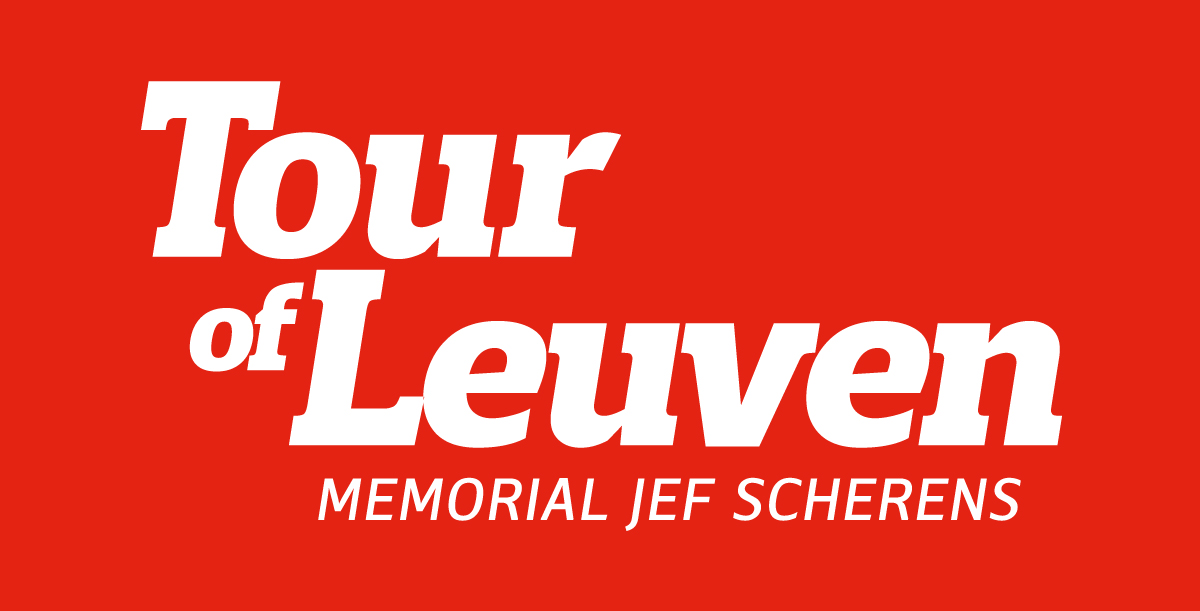 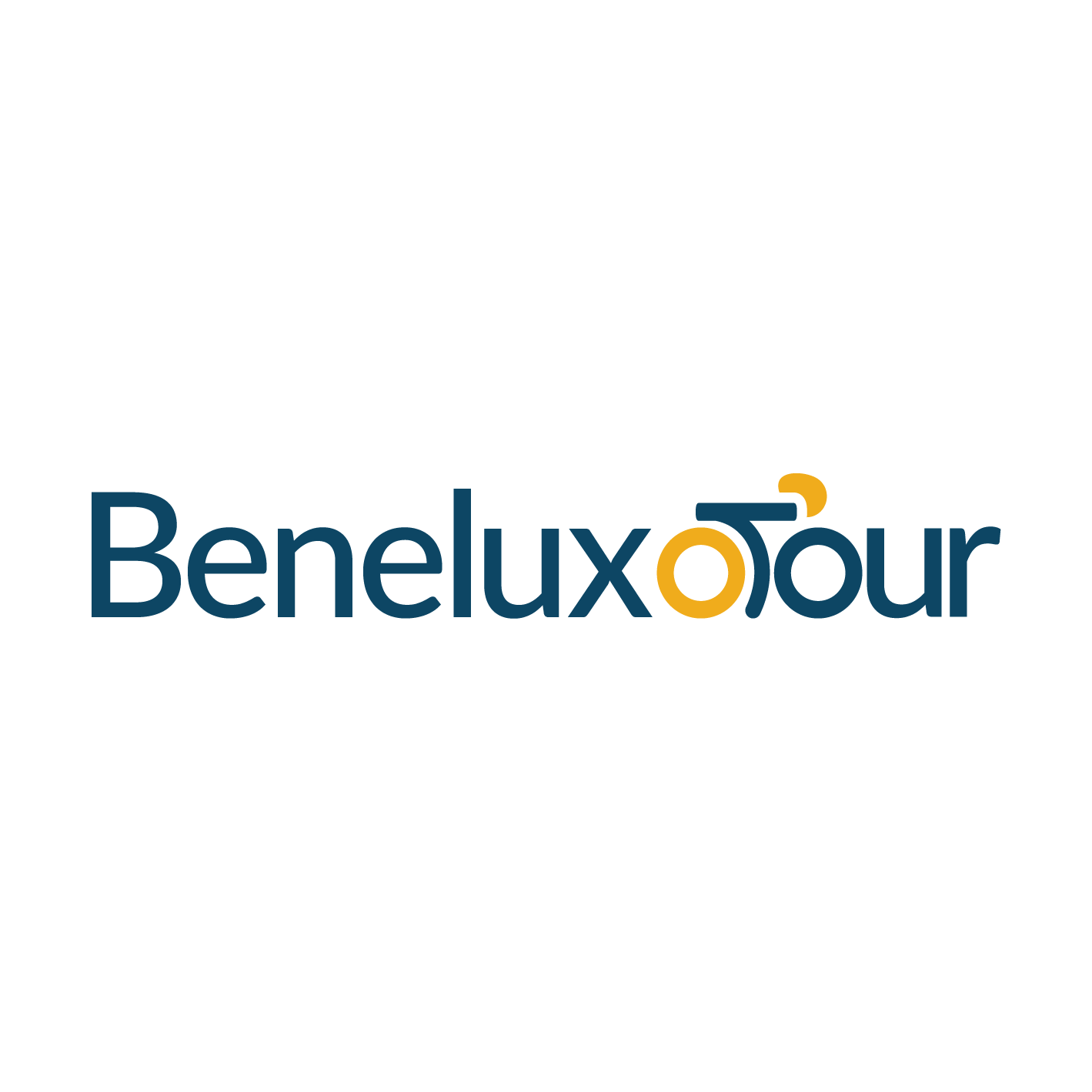 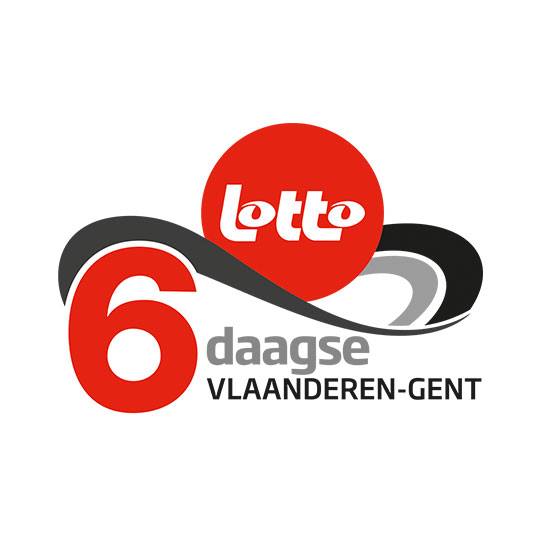 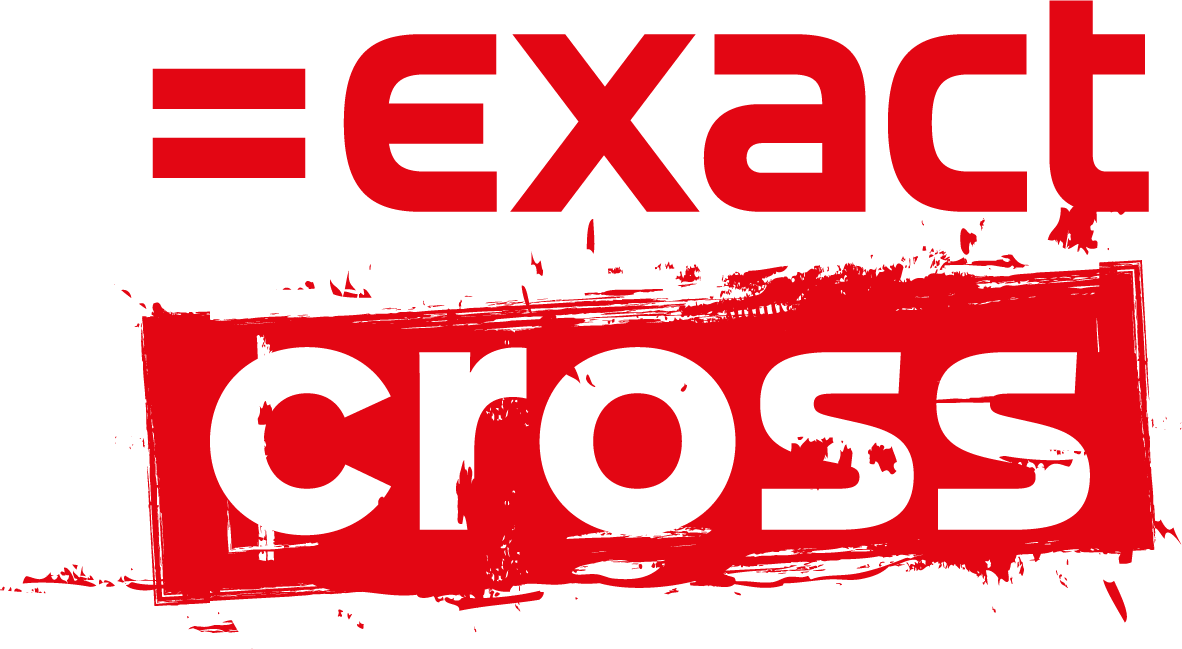 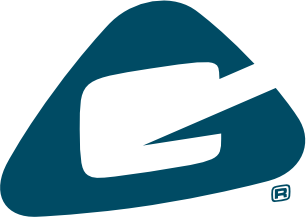 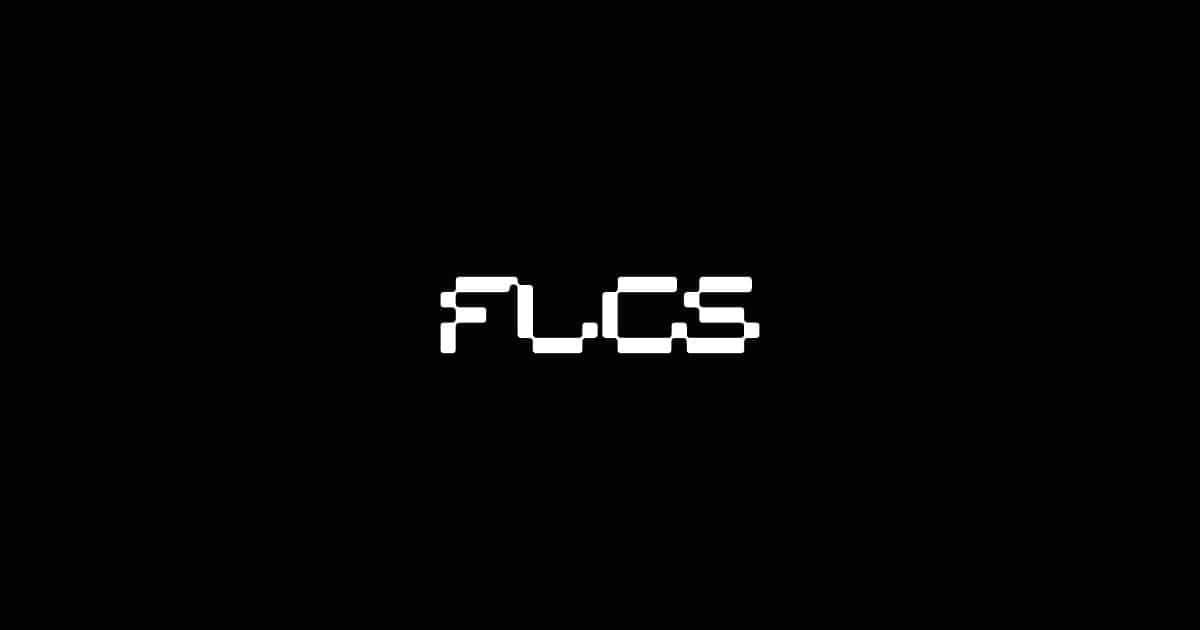 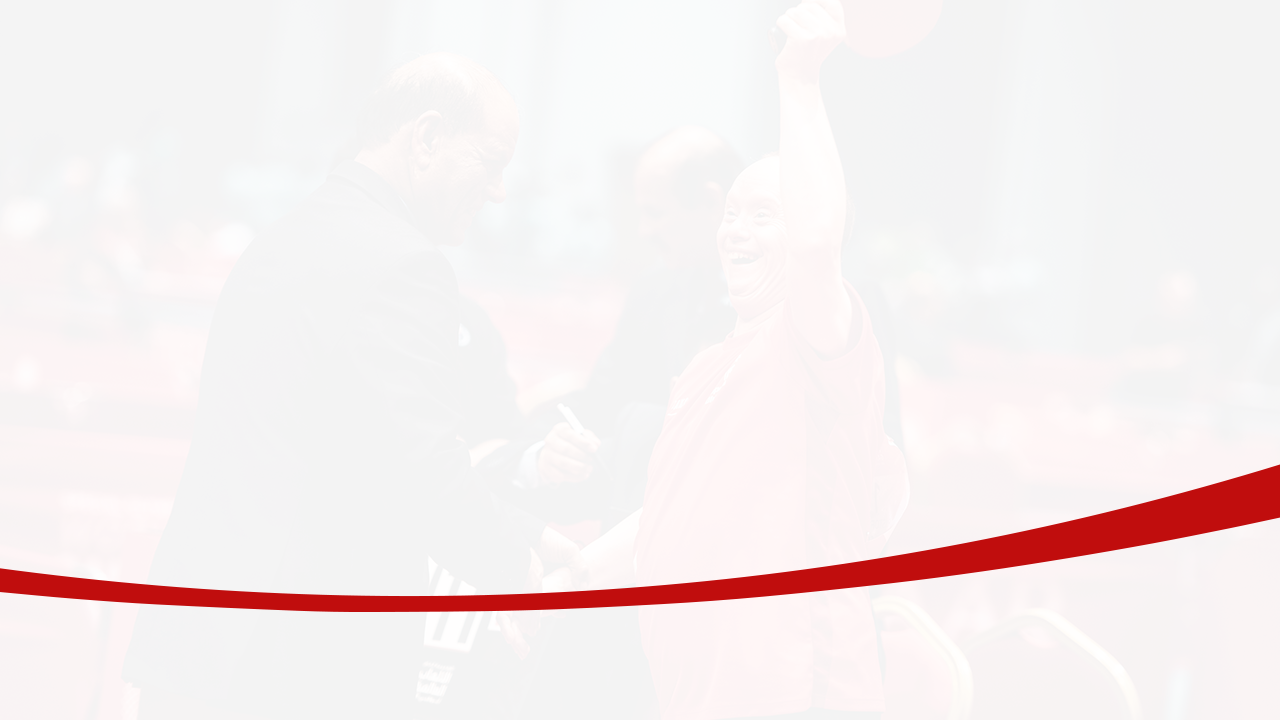 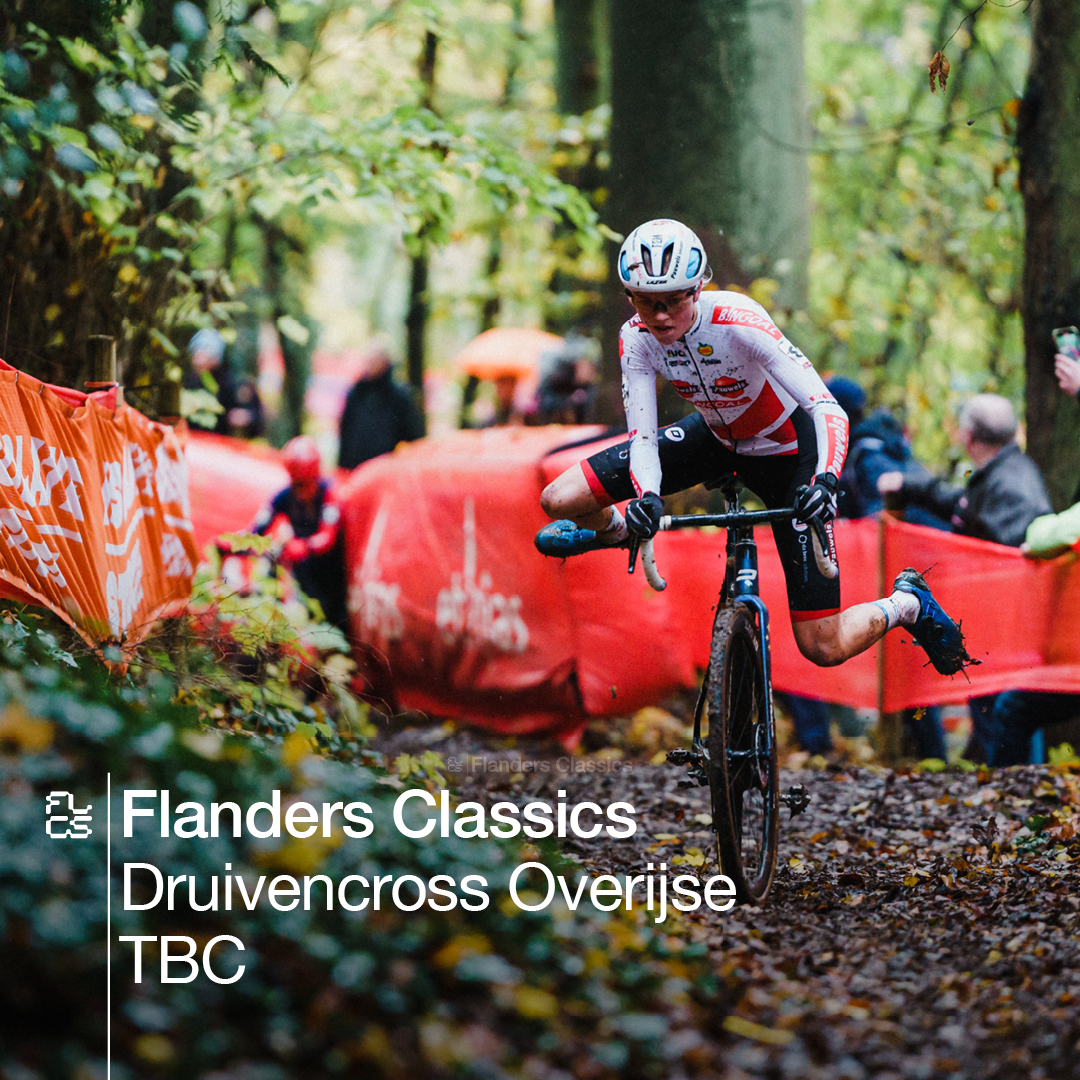 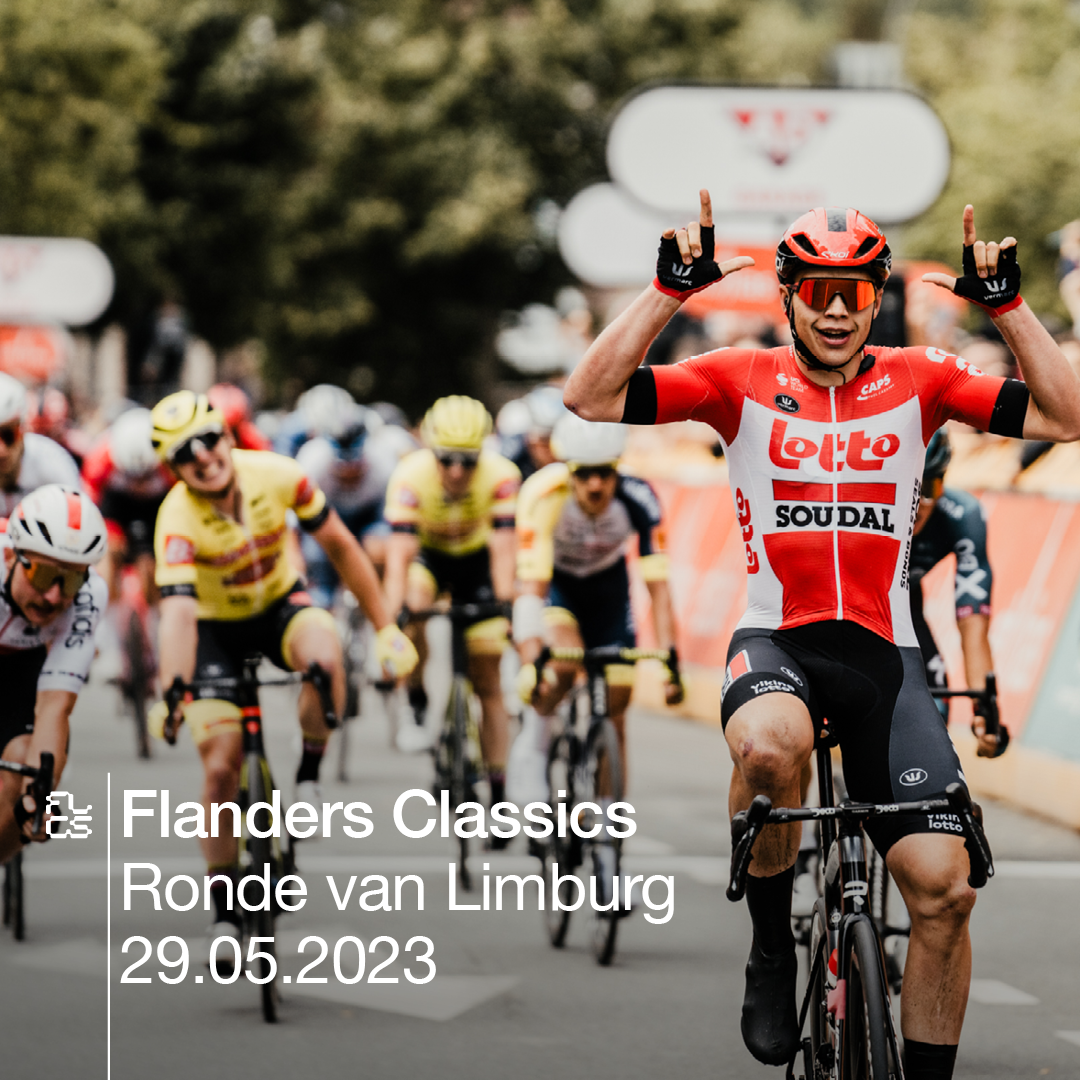 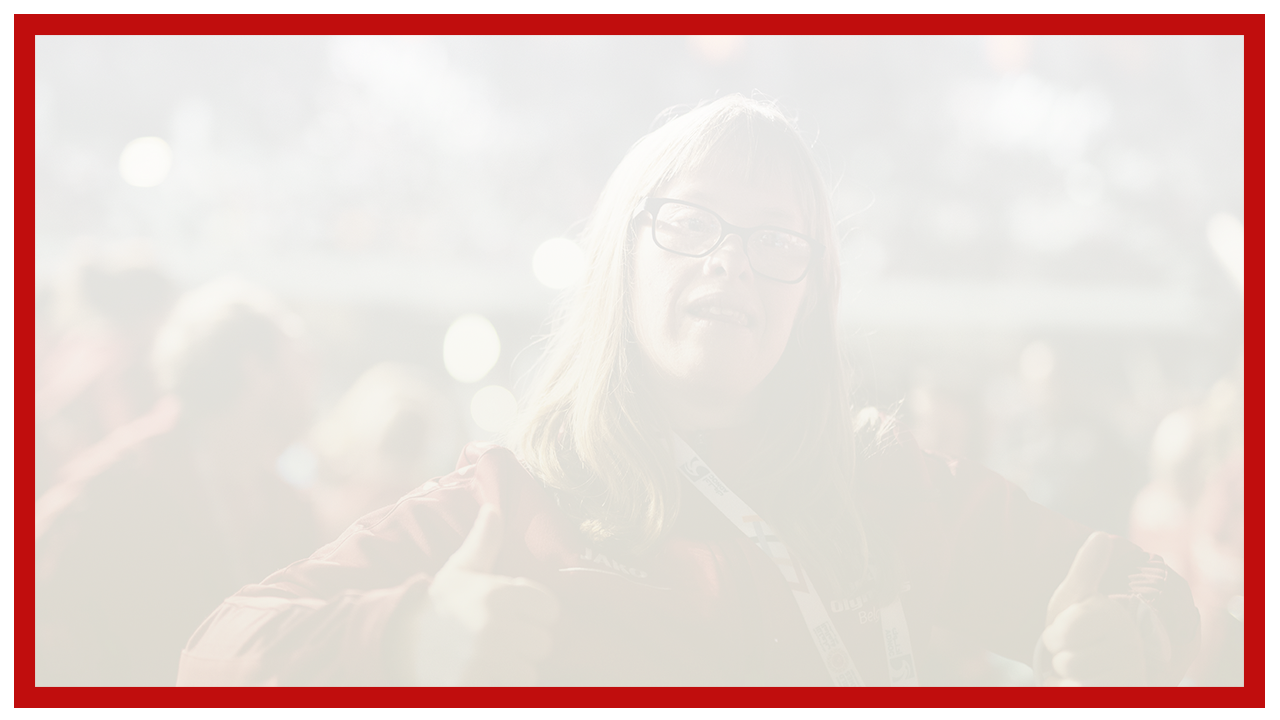 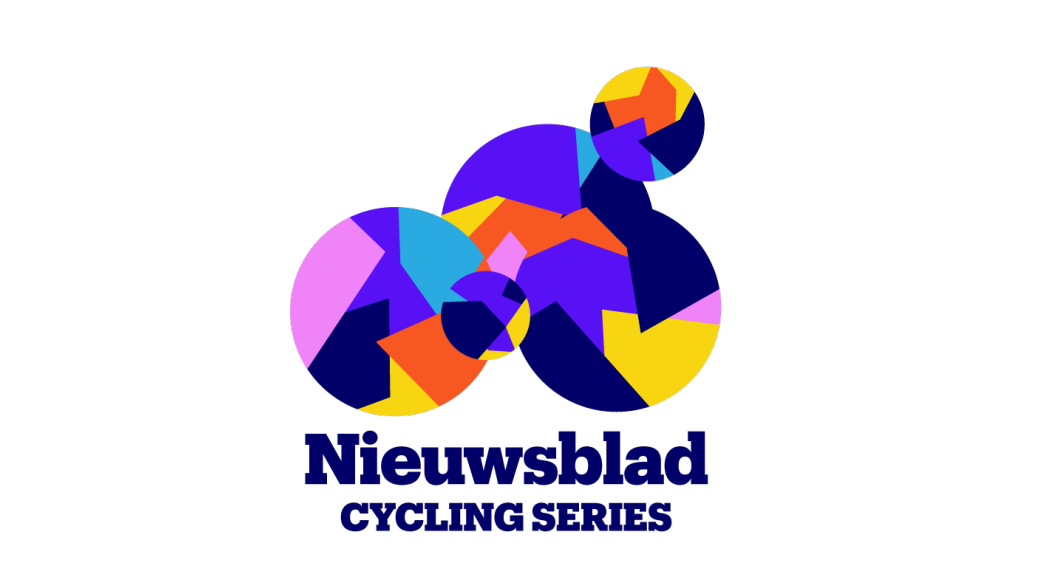 What?
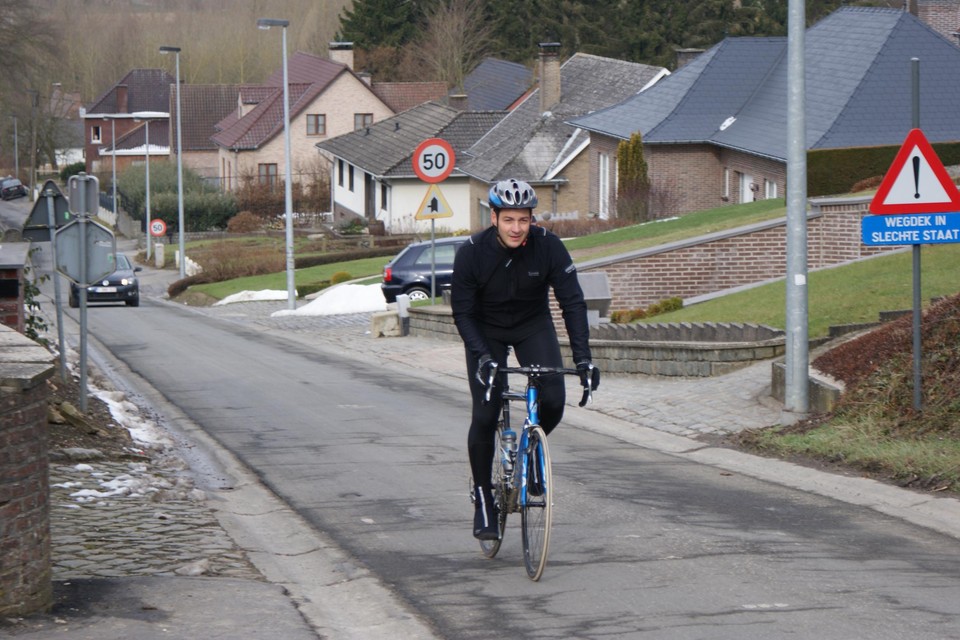 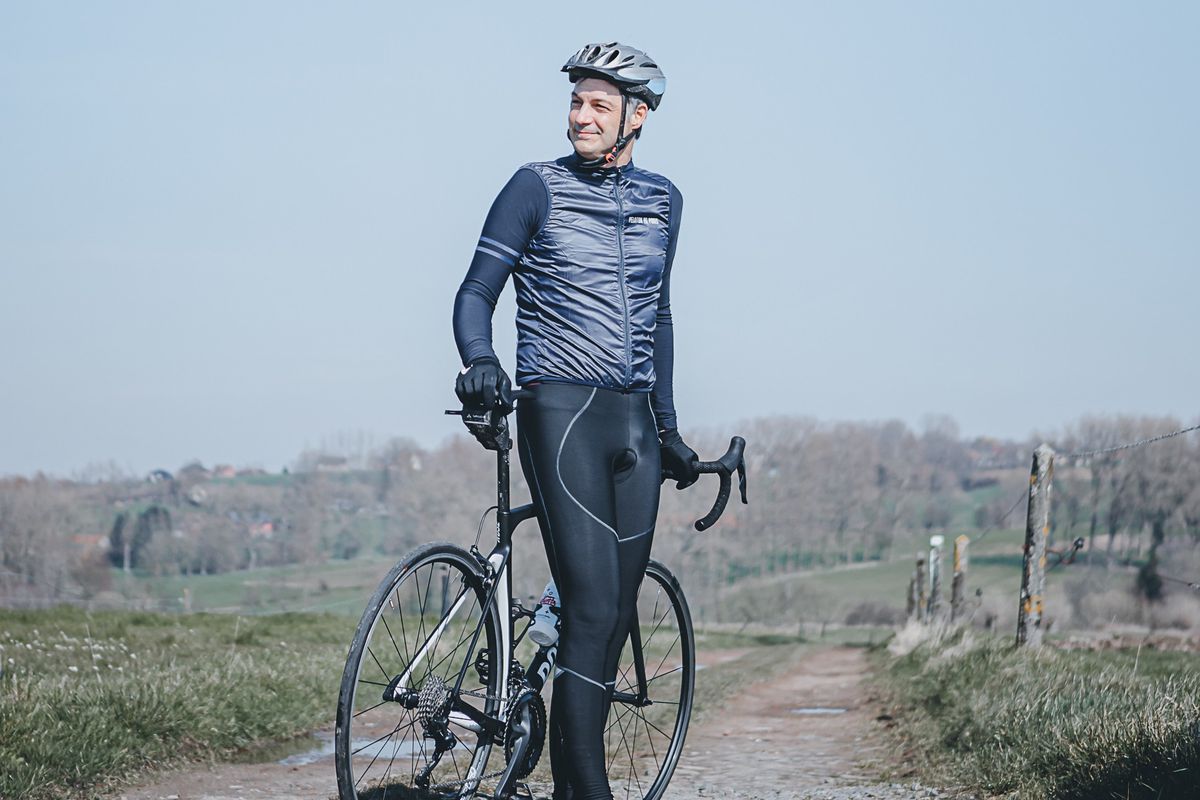 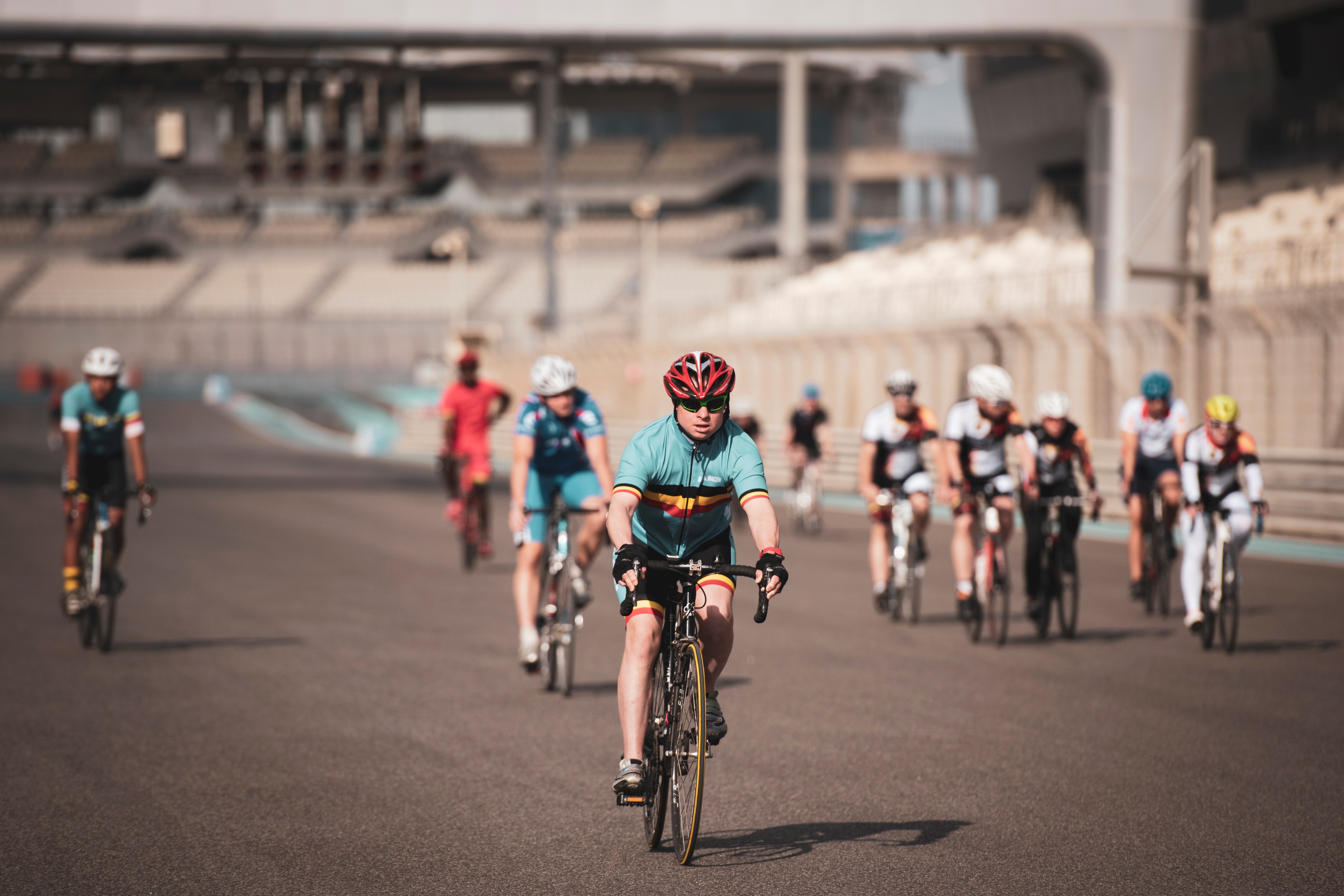